Гражданская война и интервенция Северо-Запад.
Дербенев Е.В.
ГБОУ кадетская школа
г. Санкт-Петербурга
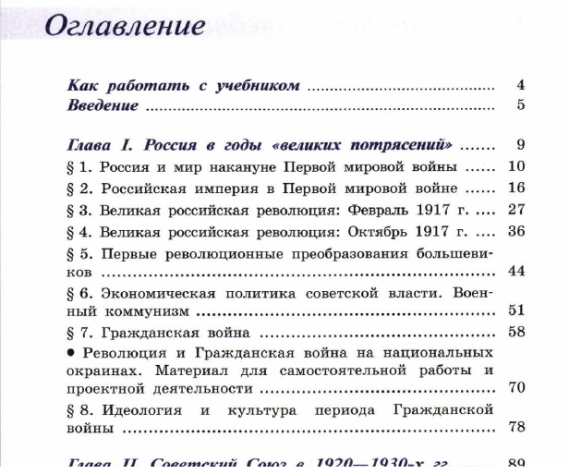 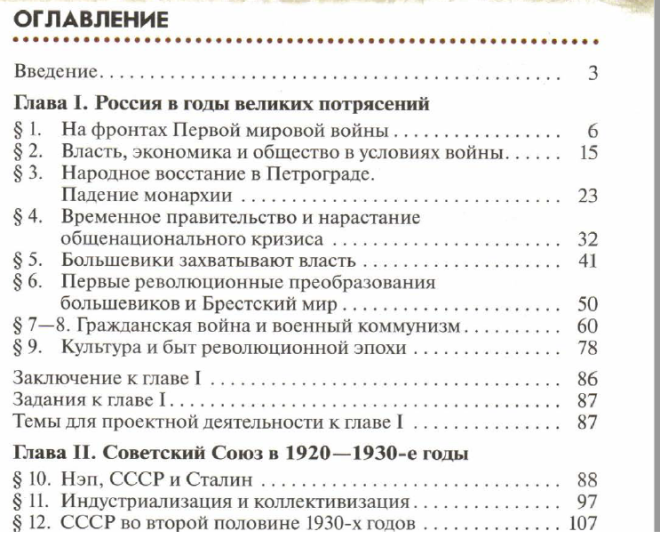 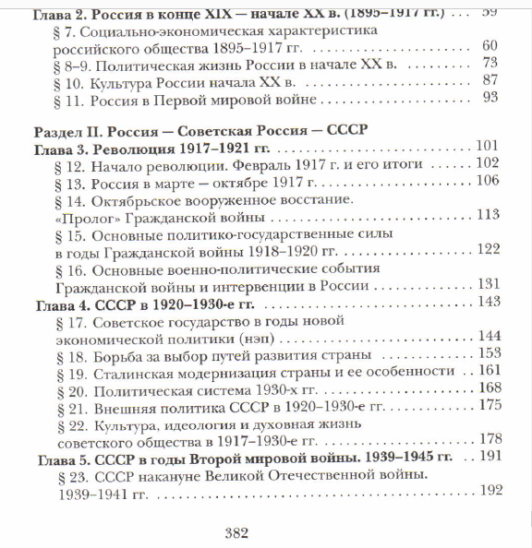 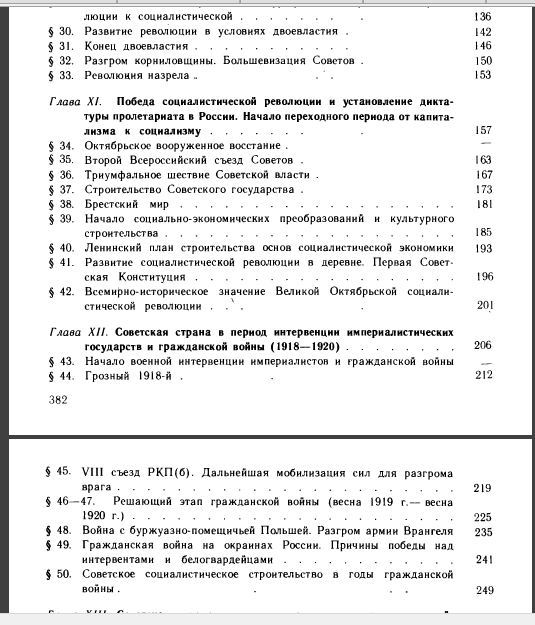 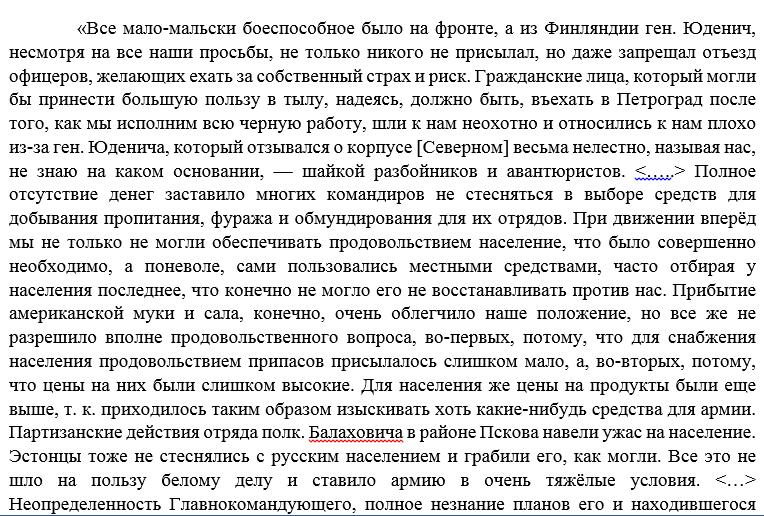 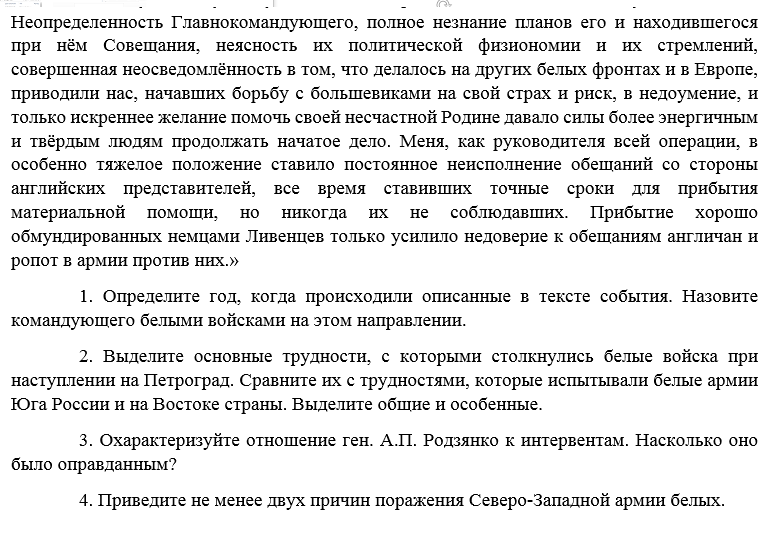 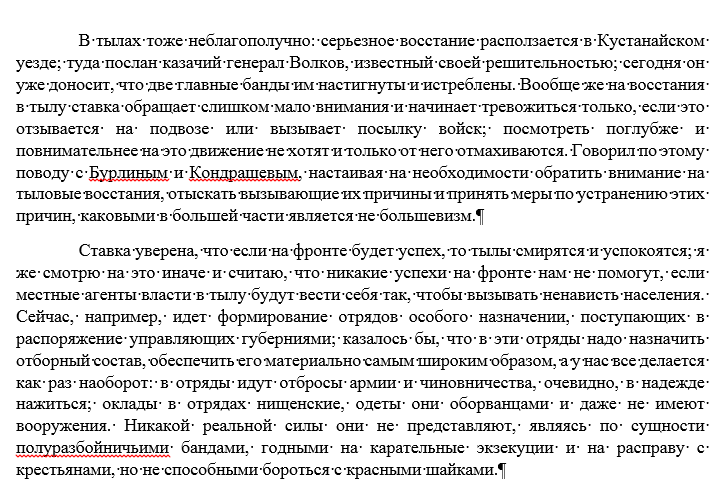 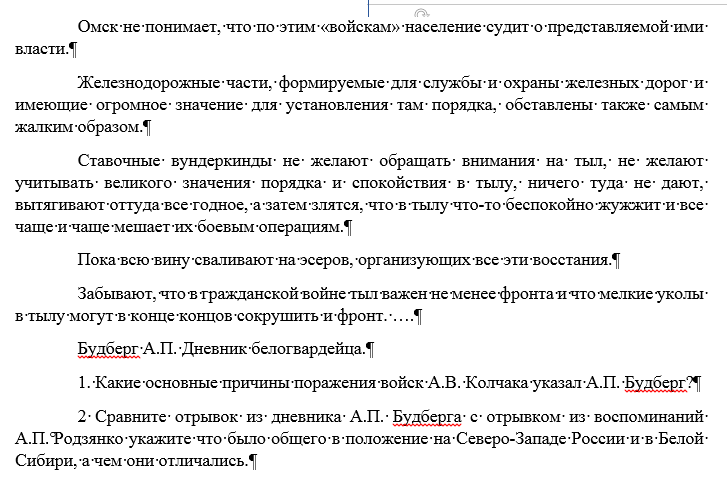